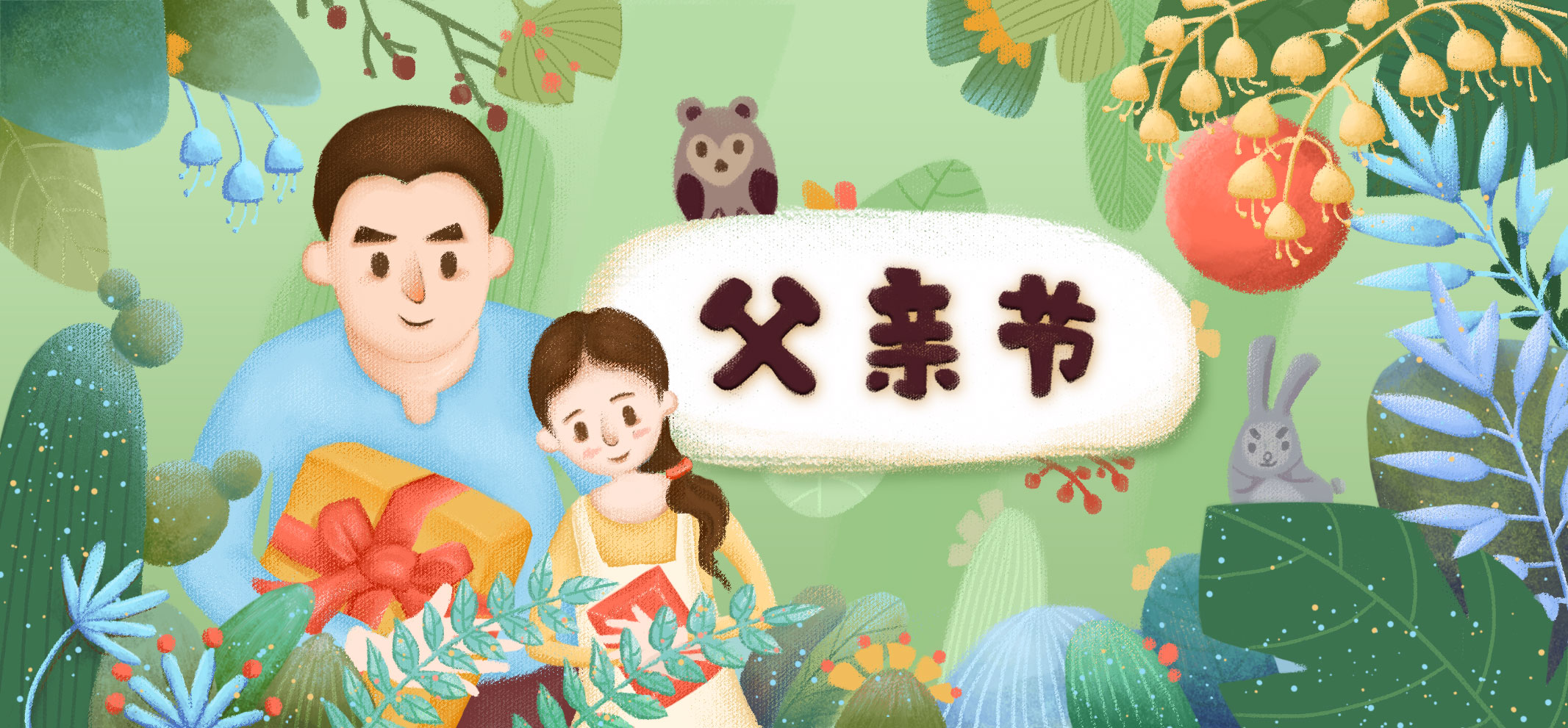 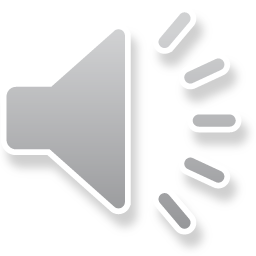 父亲节快乐
输入标题内容
输入标题内容
输入标题内容
输入标题内容
Input the title contentInput the title contentInput the title contentInput the title contentInput the title contentInput
Input the title contentInput the title contentInput the title contentInput the title contentInput the title contentInput
Input the title contentInput the title contentInput the title contentInput the title contentInput the title contentInput
Input the title contentInput the title contentInput the title contentInput the title contentInput the title contentInput
目录
01
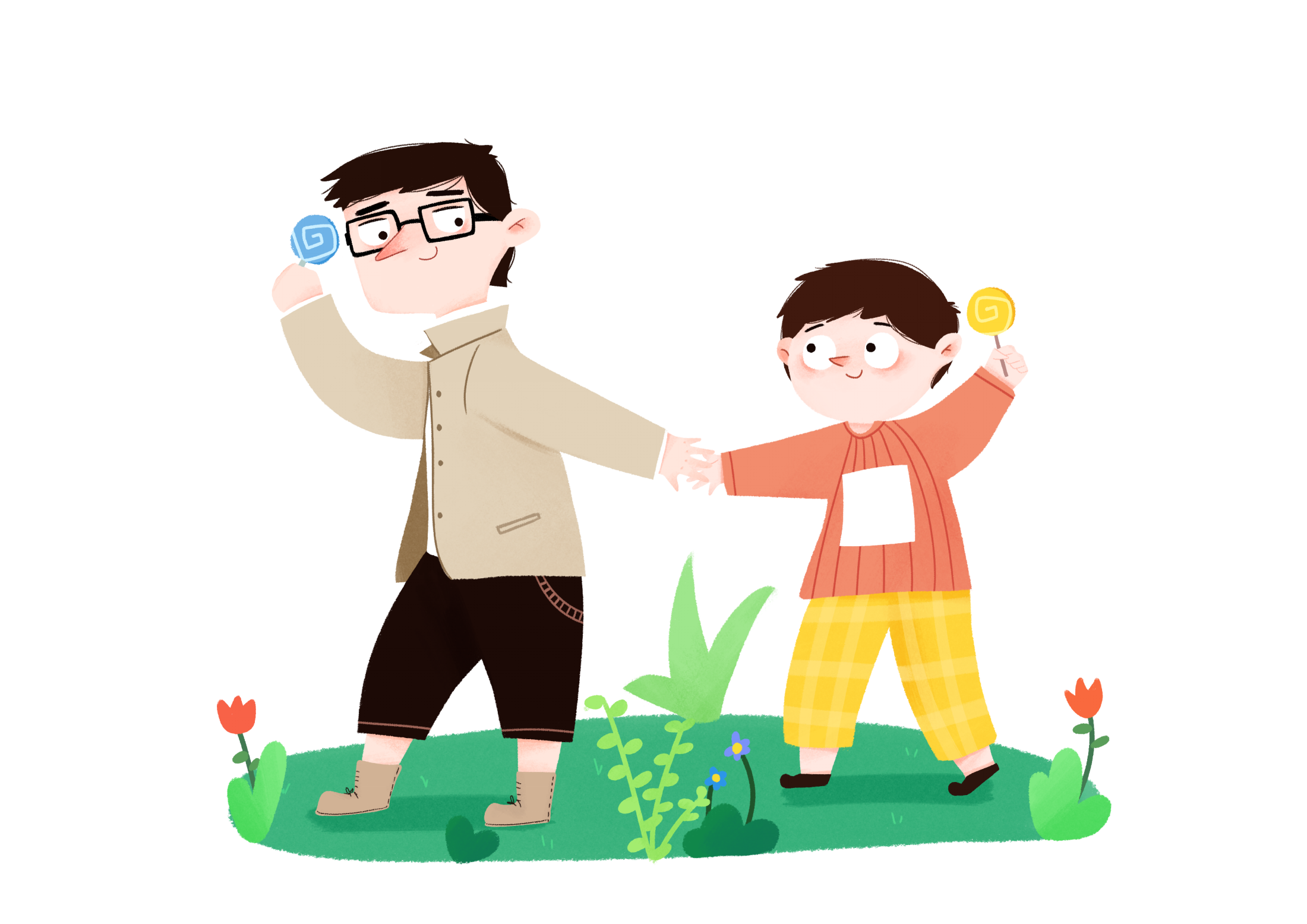 02
CONTENTS
03
04
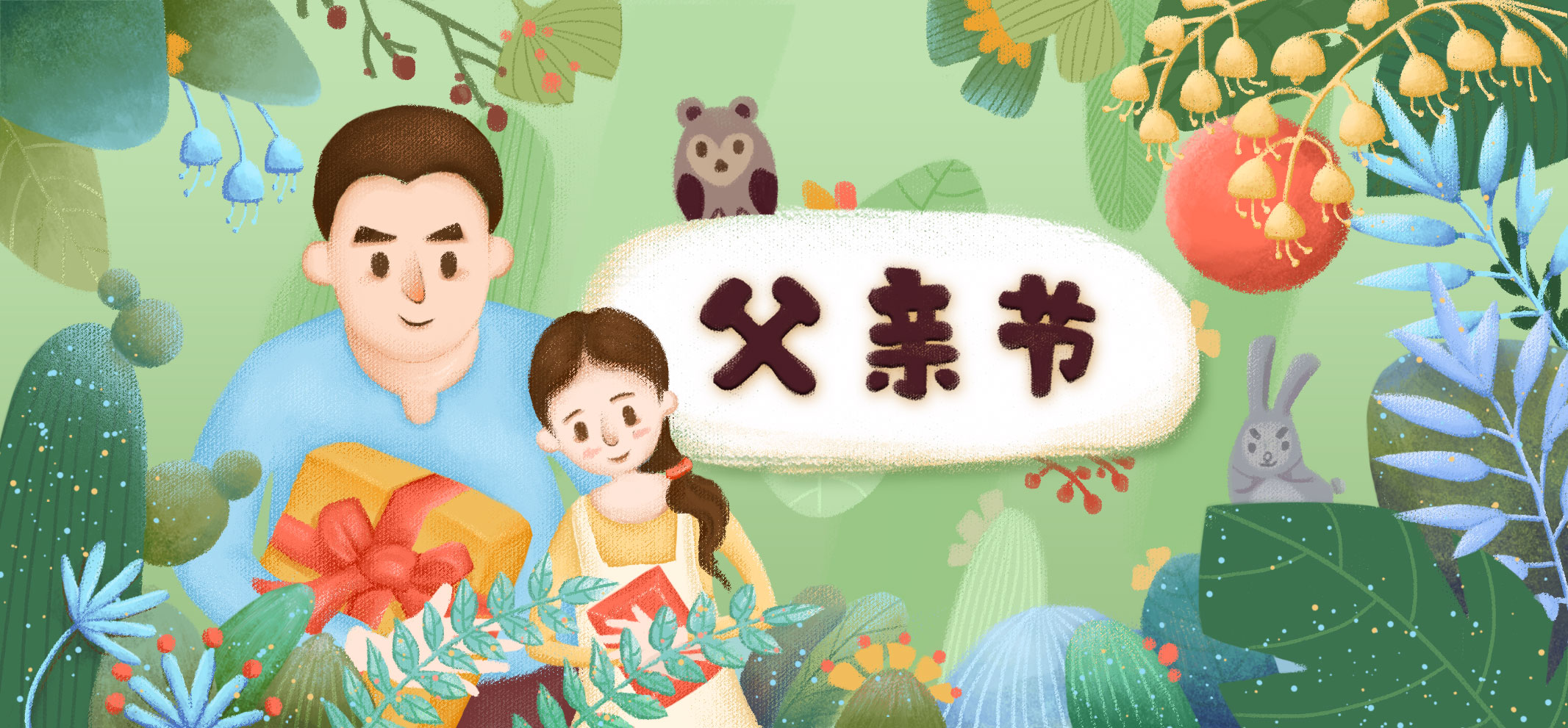 PART  01
输入标题内容
Input the title contentInput the title contentInput the title contentInput the title contentInput the title contentInput Input the title contentInput the title contentInput the title contentInput the title contentInput the title contentInput
输入标题内容
Lorem ipsum dolor sit amet, consectetuer adipiscing elit. Maecenas
输入标题
输入标题
点击此处输入相关文本内容点击此处输入相关文本内容点击此处输入相关
点击此处输入相关文本内容点击此处输入相关文本内容点击此处输入相关
输入标题
输入标题
输入标题
点击此处输入相关文本内容点击此处输入相关文本内容点击此处输入相关文本内容点击此处输入相关文本内容
点击此处输入相关文本内容点击此处输入相关文本内容点击此处输入相关文本内容点击此处输入相关文本内容
点击此处输入相关文本内容点击此处输入相关文本内容点击此处输入相关文本内容点击此处输入相关文本内容
输入标题内容
Lorem ipsum dolor sit amet, consectetuer adipiscing elit. Maecenas
标题文字添加
您的内容打在这里，或者通过复制您的文本后，在此框中选择粘贴，并选择只保留文字。您的内容打在这里，或者通过复制您的文本后，在此框中选择粘贴，并选择只保留文字。您的内容打在这里，或者通过复制您的文本后，在此框中选择粘贴，并选择只保留文字。您的内容打在这里，或者通过复制您的文本后，在此框中选择粘贴，并选择只保留文字。
文字添加
文字添加
文字添加
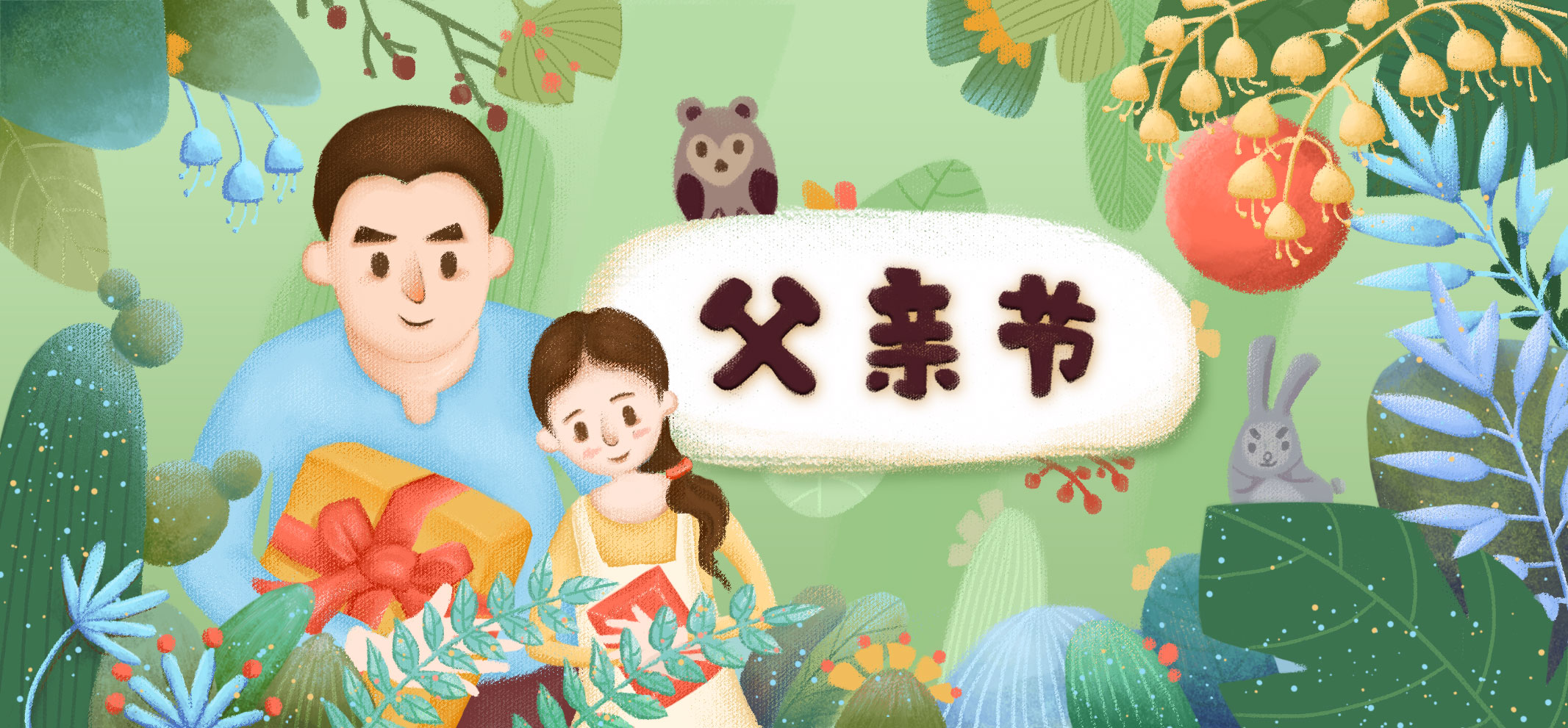 PART  02
输入标题内容
Input the title contentInput the title contentInput the title contentInput the title contentInput the title contentInput Input the title contentInput the title contentInput the title contentInput the title contentInput the title contentInput
输入标题内容
Lorem ipsum dolor sit amet, consectetuer adipiscing elit. Maecenas
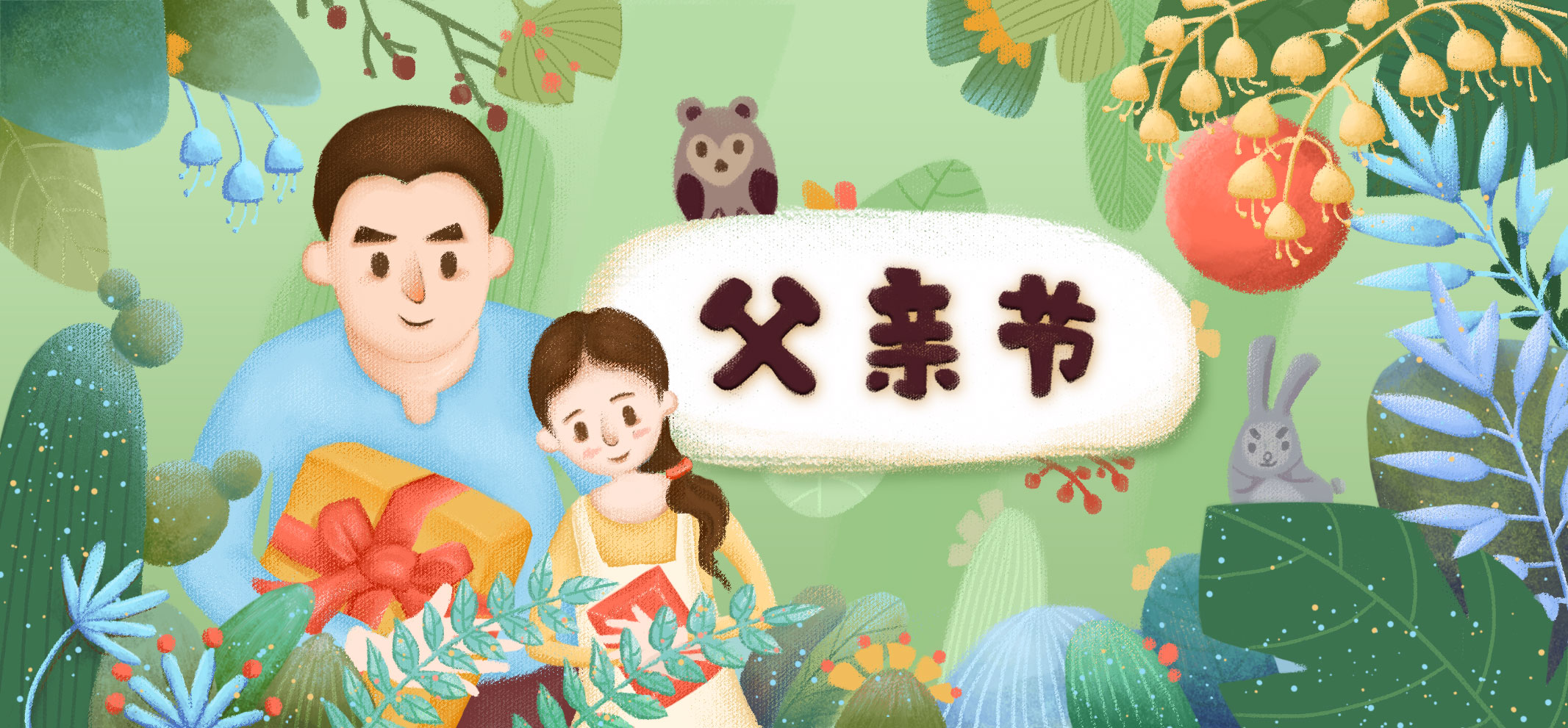 标题文字添加
标题文字添加
标题文字添加
标题文字添加
请替换文字内容，点击添加相关标题文字，修改文字内容，也可以直接复制你的内容到此请替换文字内容，点击添加相关标题文字，修改文字内容，也可以直接复制你的内容到此
请替换文字内容，点击添加相关标题文字，修改文字内容，也可以直接复制你的内容到此请替换文字内容，点击添加相关标题文字，修改文字内容，也可以直接复制你的内容到此
请替换文字内容，点击添加相关标题文字，修改文字内容，也可以直接复制你的内容到此请替换文字内容，点击添加相关标题文字，修改文字内容，也可以直接复制你的内容到此
请替换文字内容，点击添加相关标题文字，修改文字内容，也可以直接复制你的内容到此请替换文字内容，点击添加相关标题文字，修改文字内容，也可以直接复制你的内容到此
输入标题内容
Lorem ipsum dolor sit amet, consectetuer adipiscing elit. Maecenas
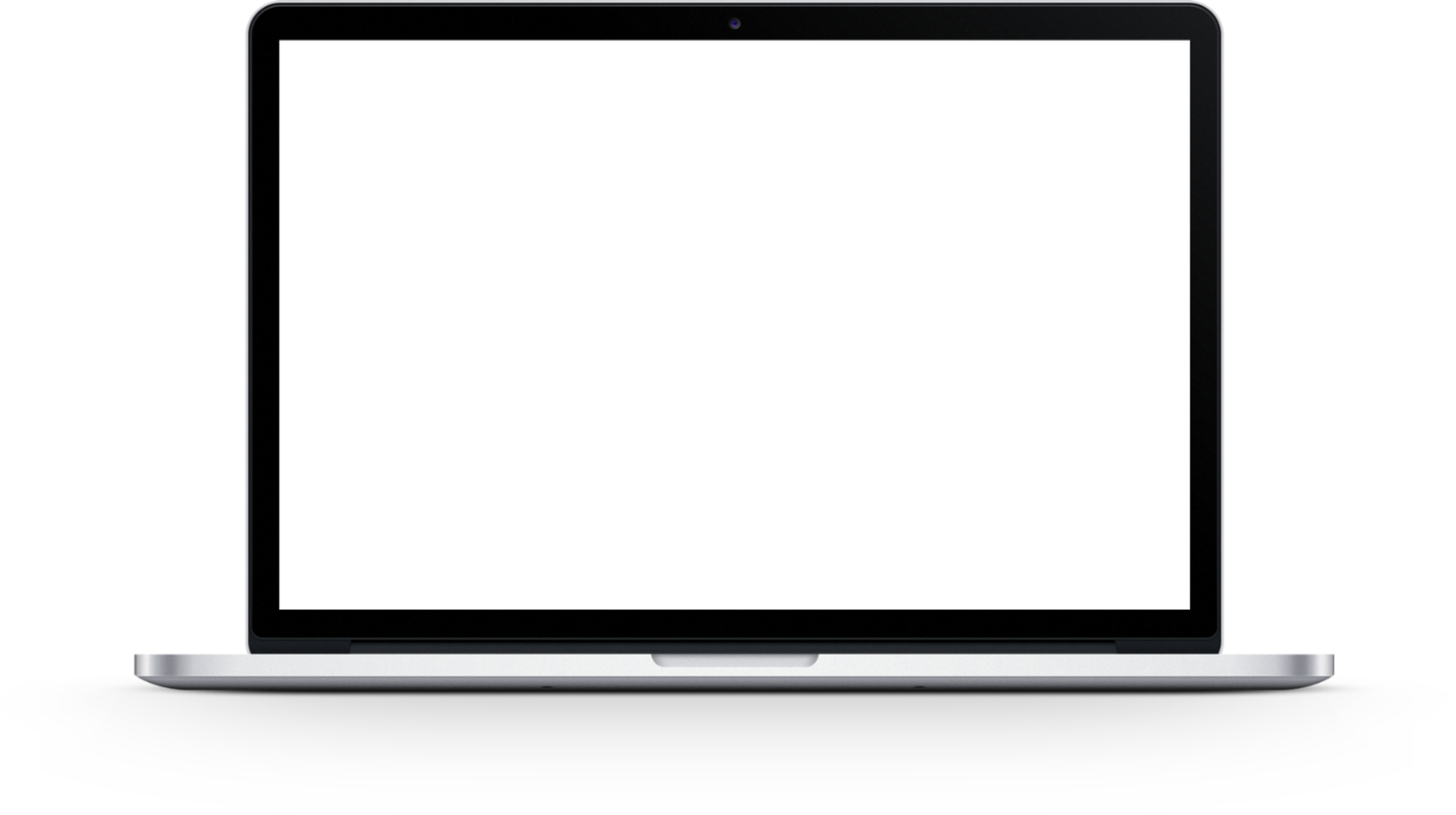 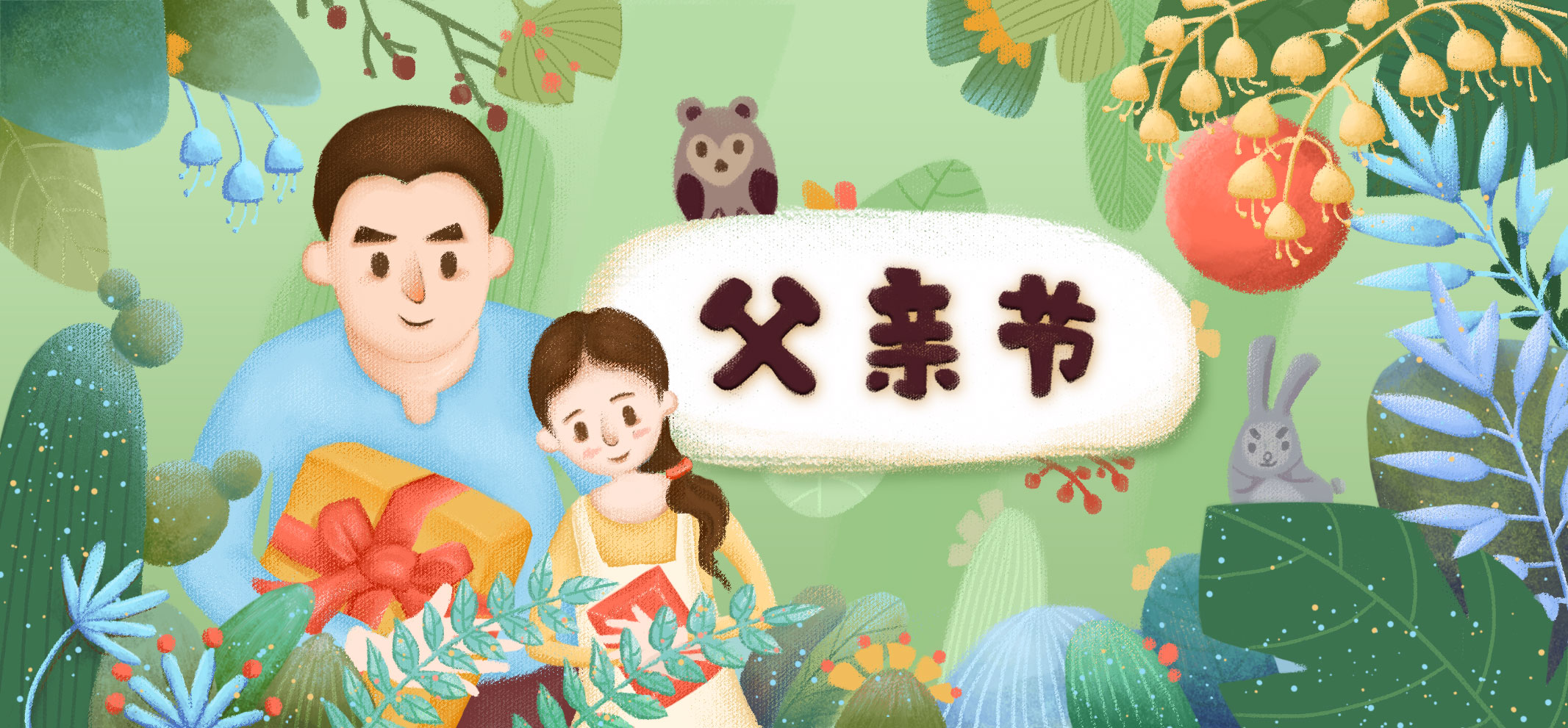 标题文字添加
标题文字添加
请替换文字内容，点击添加相关标题文字，修改文字内容，也可以直接复制你的内容到此请替换文字内容，点击添加相关标题文字
请替换文字内容，点击添加相关标题文字，修改文字内容，也可以直接复制你的内容到此请替换文字内容，点击添加相关标题文字
输入标题内容
Lorem ipsum dolor sit amet, consectetuer adipiscing elit. Maecenas
4
输入标题
输入标题
输入标题
输入标题
单击输入标题内容单击输入标题内容单击输入标题内容单击输入标题内容单击输入标题内容单击输入标题内容
单击输入标题内容单击输入标题内容单击输入标题内容单击输入标题内容单击输入标题内容单击输入标题内容
单击输入标题内容单击输入标题内容单击输入标题内容单击输入标题内容单击输入标题内容单击输入标题内容
单击输入标题内容单击输入标题内容单击输入标题内容单击输入标题内容单击输入标题内容单击输入标题内容
标题文字添加
3
单击输入标题内容单击输入标题内容单击输入标题内容
单击输入标题内容单击输入标题内容单击输入标题内容
单击输入标题内容单击输入标题内容单击输入标题内容单击输入标题内容单击输入标题内容单击输入标题内容单击输入标题内容
单击输入标题内容单击输入标题内容单击输入标题内容单击输入标题内容单击输入标题内容单击输入标题内容单击输入标题内容
单击输入标题内容
2
1
输入标题内容
Lorem ipsum dolor sit amet, consectetuer adipiscing elit. Maecenas
添加标题
单击此处添加标题单击此处添加标题单击此处添加标题单击此处添加标题
添加标题
单击此处添加标题单击此处添加标题单击此处添加标题单击此处添加标题
单击此处添加标题单击此处添加标题单击此处添加标题单击此处添加标题
添加标题
单击此处添加标题单击此处添加标题单击此处添加标题单击此处添加标题
添加标题
单击此处添加标题单击此处添加标题单击此处添加标题单击此处添加标题
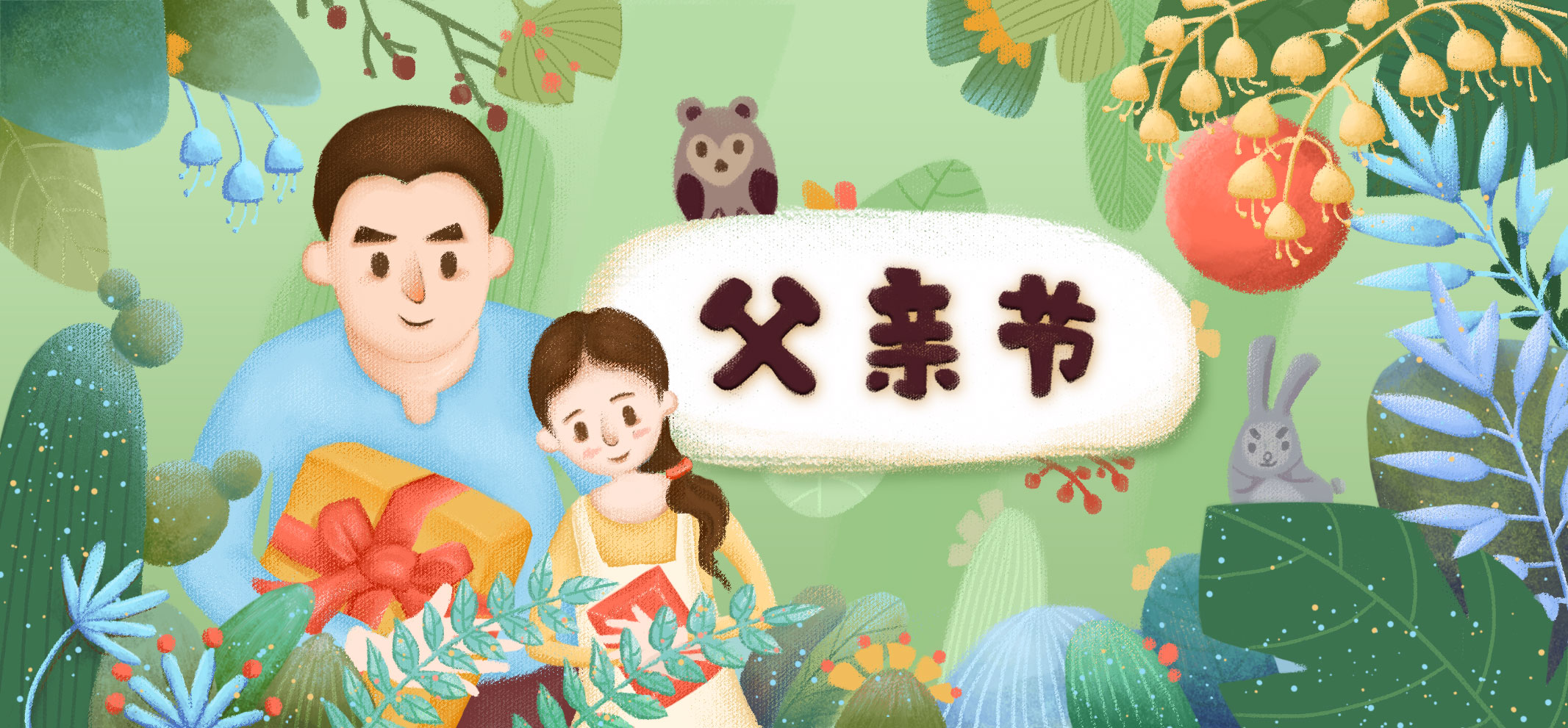 PART  03
输入标题内容
Input the title contentInput the title contentInput the title contentInput the title contentInput the title contentInput Input the title contentInput the title contentInput the title contentInput the title contentInput the title contentInput
输入标题内容
Lorem ipsum dolor sit amet, consectetuer adipiscing elit. Maecenas
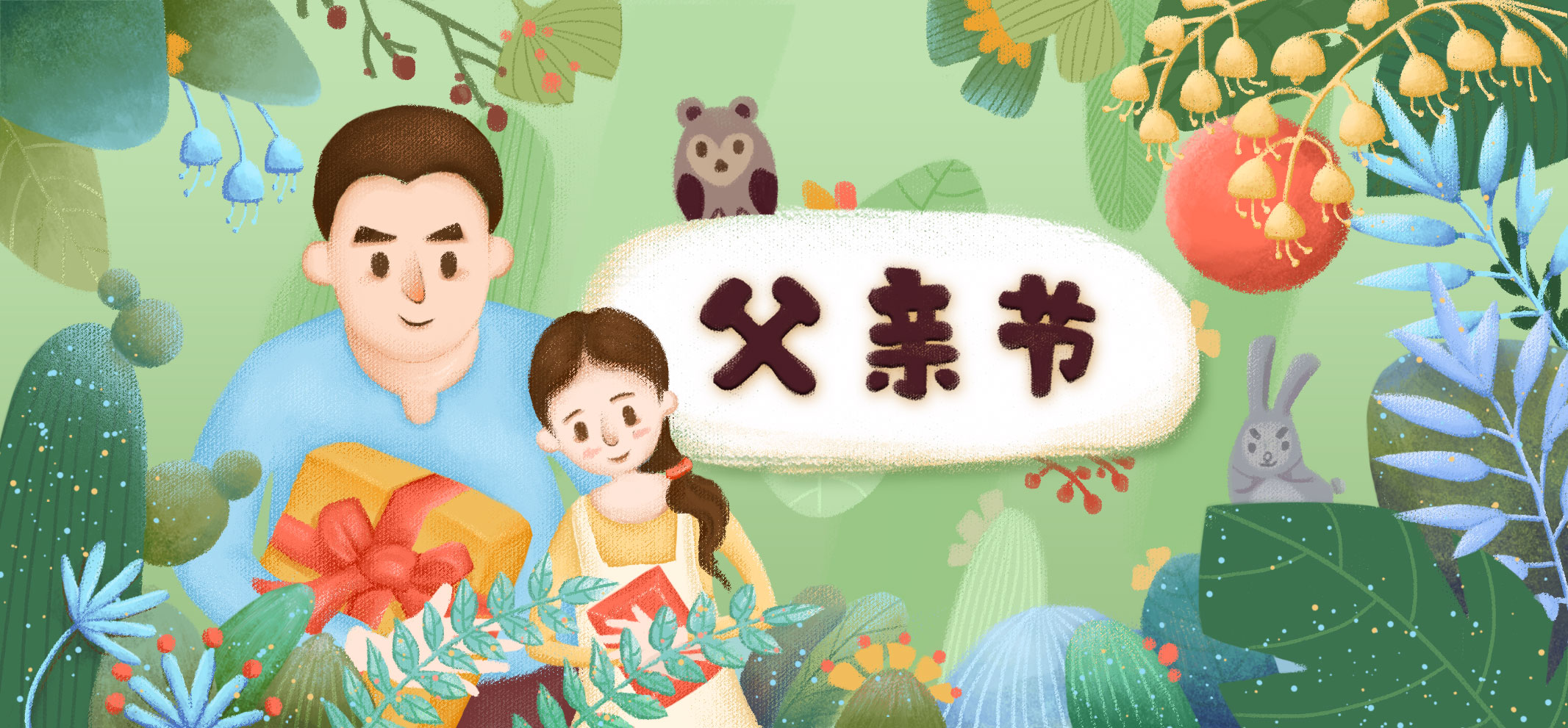 添加标题
单击此处添加标题单击此处添加标题单击此处添加标题单击此处添加标题单击此处添加
添加标题
单击此处添加标题单击此处添加标题单击此处添加标题单击此处添加标题单击此处添加
添加标题
单击此处添加标题单击此处添加标题单击此处添加标题单击此处添加标题单击此处添加
添加标题
单击此处添加标题单击此处添加标题单击此处添加标题单击此处添加标题单击此处添加
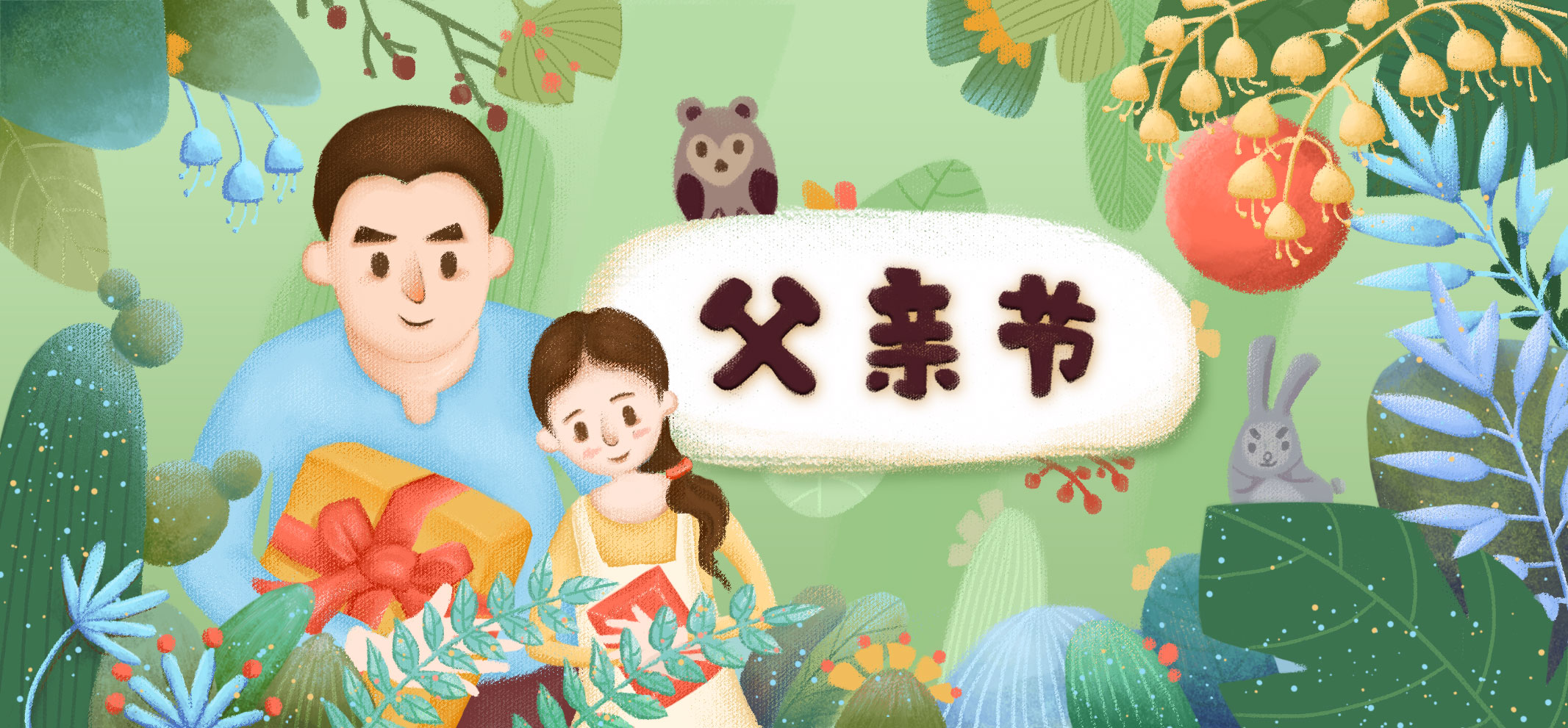 PART  04
输入标题内容
Input the title contentInput the title contentInput the title contentInput the title contentInput the title contentInput Input the title contentInput the title contentInput the title contentInput the title contentInput the title contentInput
输入标题内容
Lorem ipsum dolor sit amet, consectetuer adipiscing elit. Maecenas
1
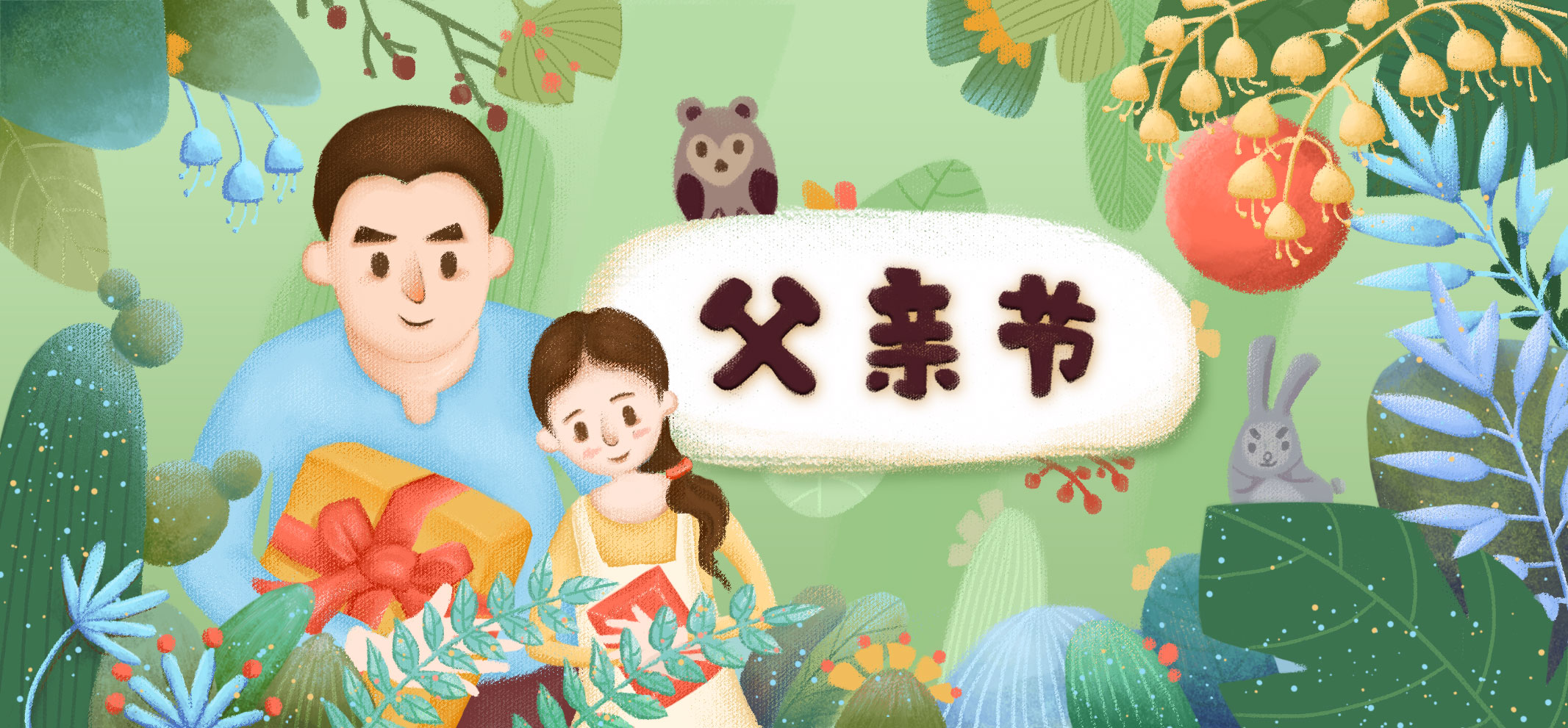 输入标题
输入标题
输入标题
点击此处输入相关文本内容点击此处输入相关文本内容点击此处输入相关文本内容点击此处输入相关文本内容点击此处输入相关文本内容点击此处输入相关文本内容
点击此处输入相关文本内容点击此处输入相关文本内容点击此处输入相关文本内容点击此处输入相关文本内容点击此处输入相关文本内容点击此处输入相关文本内容
点击此处输入相关文本内容点击此处输入相关文本内容点击此处输入相关文本内容点击此处输入相关文本内容点击此处输入相关文本内容点击此处输入相关文本内容
2
3
输入标题内容
Lorem ipsum dolor sit amet, consectetuer adipiscing elit. Maecenas
输入标题
输入标题
输入标题
输入标题
输入标题
单击输入标题内容单击输入标题内容单击输入标题内容单击输入标题内容单击输入标题内容单击输入标题内容
单击输入标题内容单击输入标题内容单击输入标题内容单击输入标题内容单击输入标题内容
单击输入标题内容单击输入标题内容单击输入标题内容单击输入标题内容单击输入标题内容单击输入标题内容
单击输入标题内容单击输入标题内容单击输入标题内容单击输入标题内容单击输入标题内容单击输入标题内容
单击输入标题内容单击输入标题内容单击输入标题内容单击输入标题内容单击输入标题内容单击输入标题内容
输入标题
单击输入标题内容单击输入标题内容单击输入标题内容单击输入标题内容单击输入标题内容单击输入标题内容
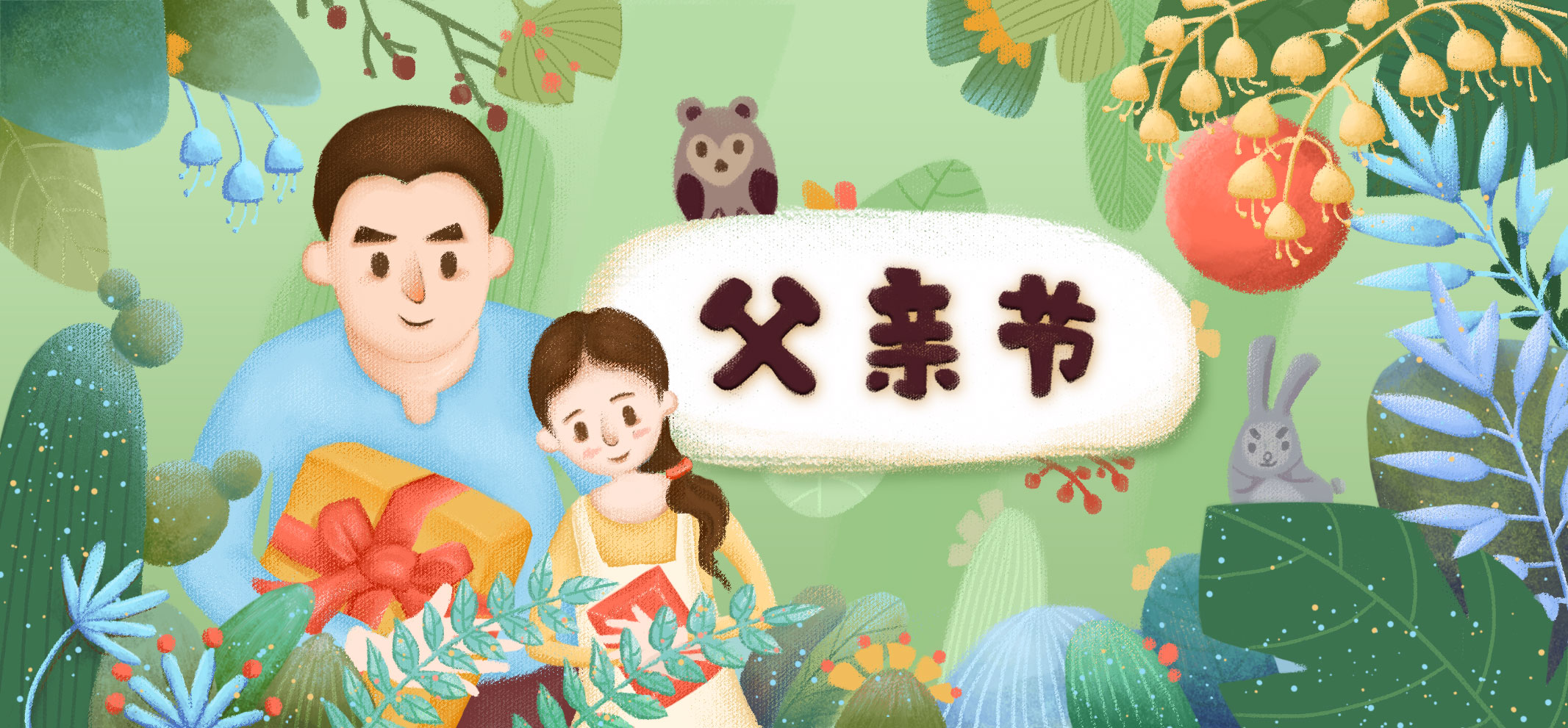 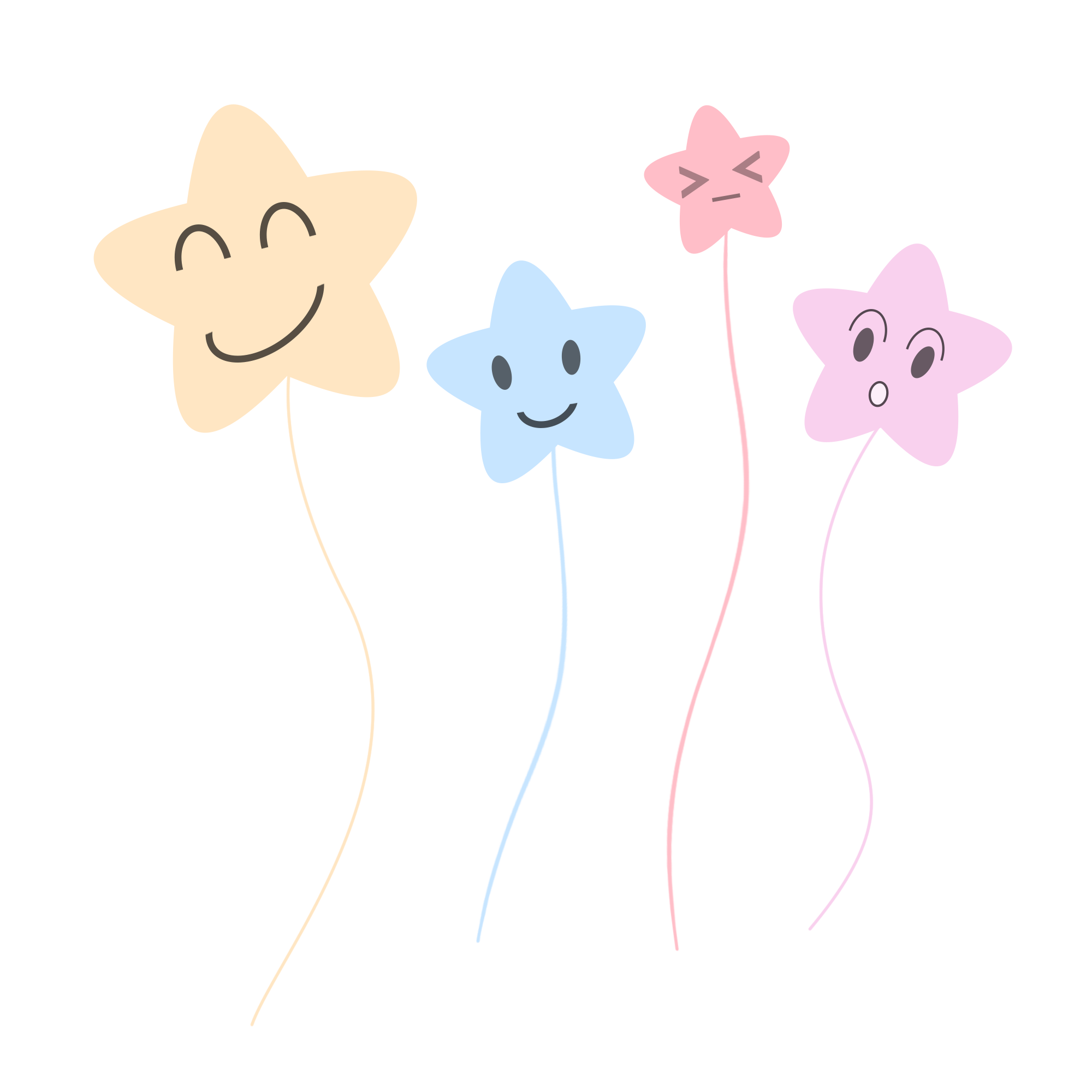 输入标题
单击输入标题内容，单击输入标题内容单击输入标题内容单击输入标题内容单击输入标题内容单击输入标题内容，单击输入标题内容单击输入标题内容单击输入标题内容单击输入标题内容，单击输入标题内容单击输入标题内容单击输入标题内容单击输入标题内容单击输入标题内容
关键字
单击输入标题内容，单击输入标题内容，单击输入标题内容，单击输入标题内容，单击输入标题内容单击输入标题内容，单击输入标题内容
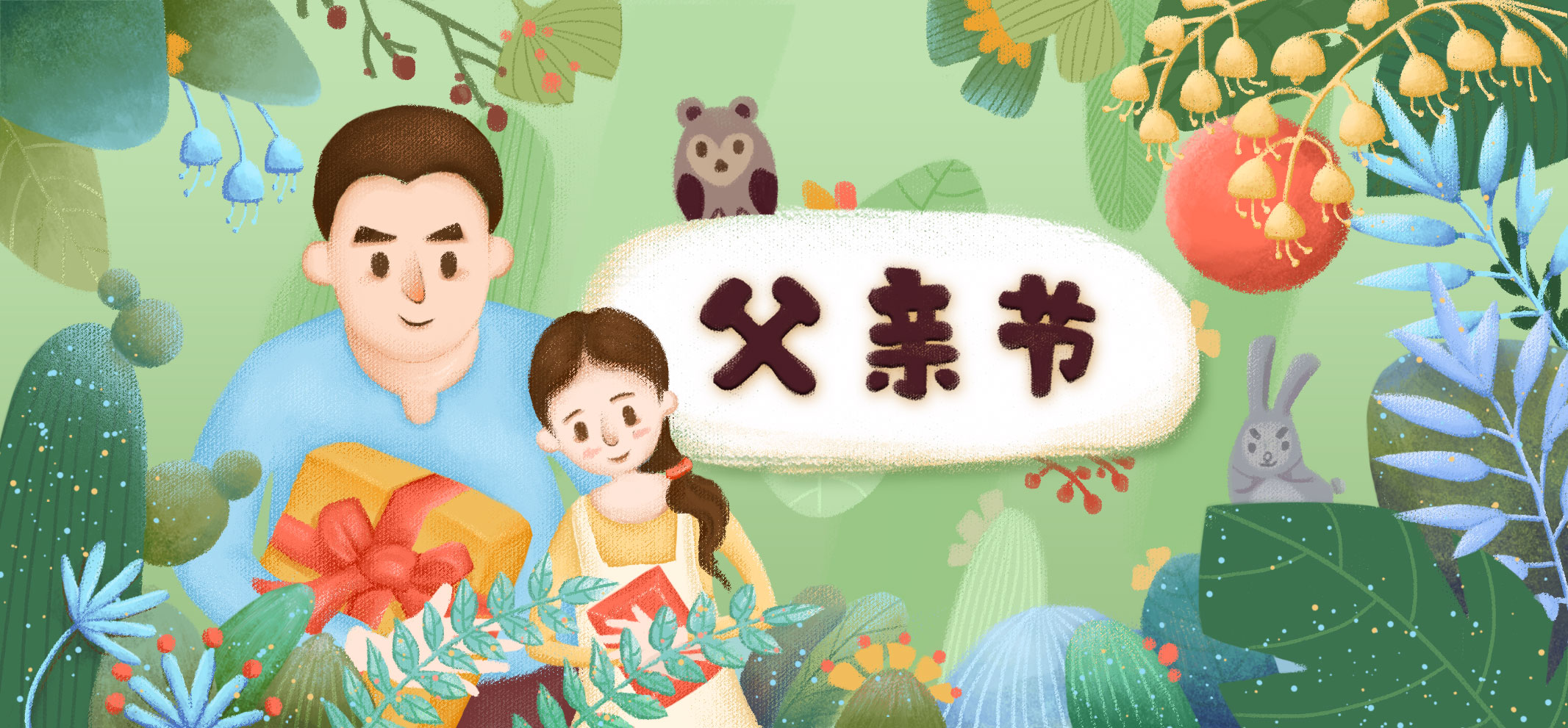 非常感谢观看